מינהלת המעסיקים ופיתוח ההון האנושי
פרופ' קרנית פלוג, דפנה אבירם ניצן, ירדן קידר, נדב פורת הירש
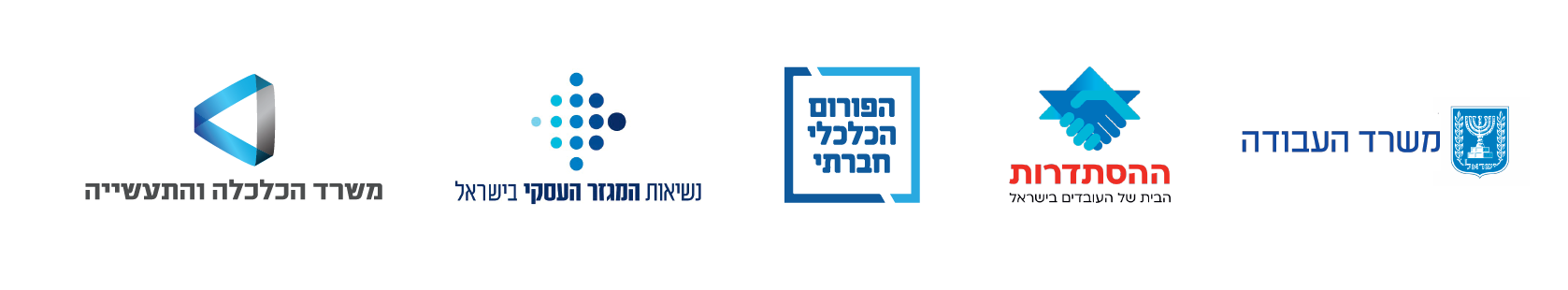 המלצת הארגונים הבינלאומיים קידום מדיניות בשוק העבודה ובהכשרותבאמצעות שיתוף פעולה משולש מדינה, עובדים ומעסיקים
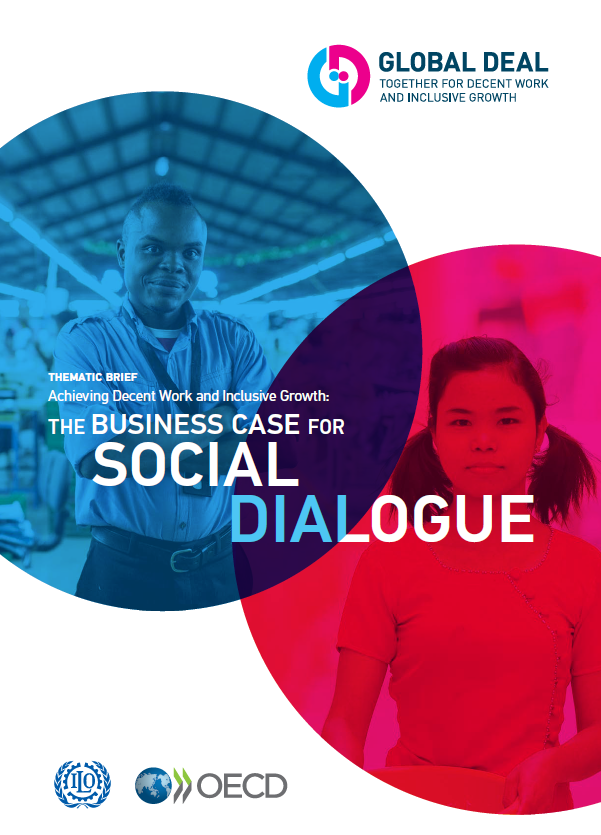 OECD ו-ILO, 2017: "מחקרים הוכיחו כי במקרים רבים דיאלוג חברתי [מדינה, עובדים ומעסיקים] יכול להיות מנוע חזק של יציבות, שוויון, פרודוקטיביות וצמיחה עסקית בת קיימא... 
דיאלוג חברתי [...] יכול למלא תפקיד מפתח בהבטחת שווקי עבודה מכלילים ולהקל על תהליכים של שדרוג מיומנויות ושדרוג תעשייתי, עם תועלות לביצועי החברה ולמשק בכלל."
מקור: The Business Case for Social Dialogue, The Global Deal, ILO and OECD, (2017)
מדינות ההשוואה – מודל לחיקוי
צ'כיה   גרמניה   שווייץ
שבדיה  נורבגיה דנמרק   פינלנד
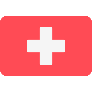 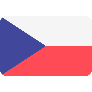 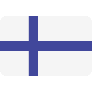 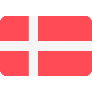 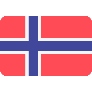 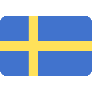 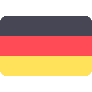 פריון (תוצר לעובד) גבוה 

אי שוויון (ג'יני) נמוך

התאמה גבוהה בין הכשרה למקצוע
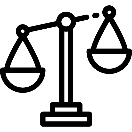 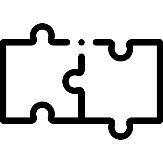 קריטריונים להשוואה
מקור: עיבודי המכון הישראלי לדמוקרטיה לנתוני ה-OECD
שוק
רגולציה
מה סוד ההצלחה של מדינות ההשוואה?
שיתוף פעולה בין המדינה, העובדים והמעסיקים
שוק הכשרות מתוכנן, מעורבות מינימלית של עובדים ומעסיקים
הכשרות לפי היצע וביקוש, 
מינימום מעורבות של המדינה
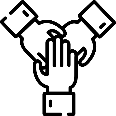 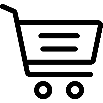 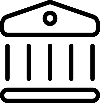 מודלים מעורבים
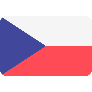 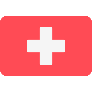 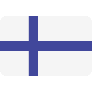 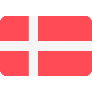 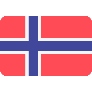 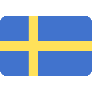 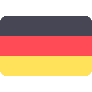 דנמרק
נורבגיה
שבדיה
פינלד
צ'כיה
שווייץ
גרמניה
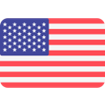 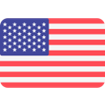 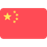 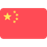 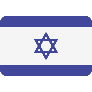 שוק
רגולציה
מה סוד ההצלחה של מדינות ההשוואה?
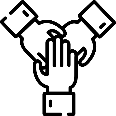 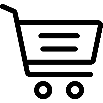 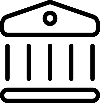 מודלים מעורבים
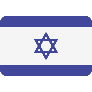 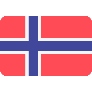 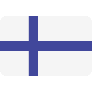 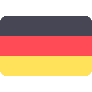 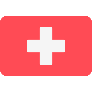 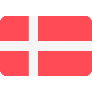 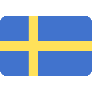 דנמרק
גרמניה
נורבגיה
שבדיה
שווייץ
פינלנד
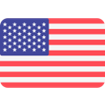 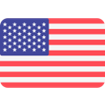 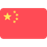 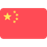 ישראל
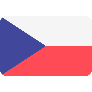 2019
צ'כיה
מרץ 2020 - המלצת המכון הישראלי לדמוקרטיה
בדוח "אתגר העלאת פריון העבודה במשק כמפתח לצמיחה מכלילה ומקיימת – תפקיד המגזר העסקי" (פלוג, אבירם ניצן, סמואל, 2020)
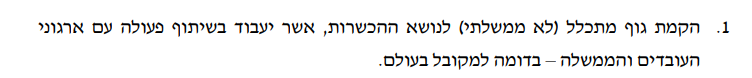 ינואר 2021 – ישראל מיישרת קו עם העולם המערבילראשונה מוקם גוף משותף לממשלה, מעסיקים ועובדים לקידום ההכשרות המקצועיות ופיתוח ההון האנושי
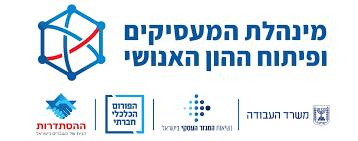 שוק
רגולציה
הקמת מינהלת המעסיקים
מיקום מדינות ההשוואה על הציר
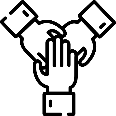 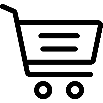 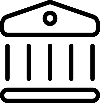 מודלים מעורבים
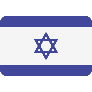 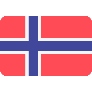 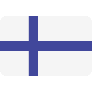 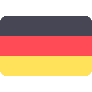 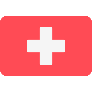 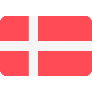 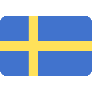 דנמרק
שווייץ
גרמניה
נורבגיה
שבדיה
פינלנד
ישראל
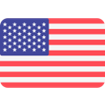 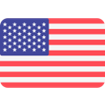 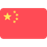 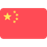 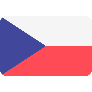 2019
צ'כיה
שוק
רגולציה
הקמת מינהלת המעסיקים
מיקום מדינות ההשוואה על הציר
צעד ראשון בכיוון הנכון
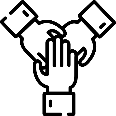 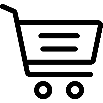 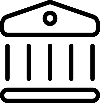 מודלים מעורבים
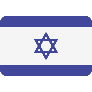 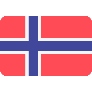 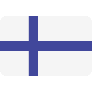 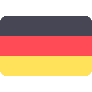 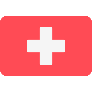 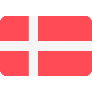 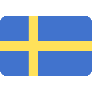 דנמרק
שווייץ
גרמניה
נורבגיה
שבדיה
פינלנד
ישראל
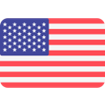 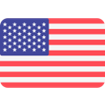 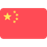 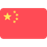 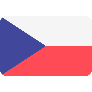 2022
צ'כיה
מאז הקמת המינהלת: 
זינוק בהיקף ההכשרות המקצועיות במימון מדינה
יש אינדיקציות 
שהגידול תוספתי
שלא החליף מימון פרטי
שנות קורונה
מקור: עיבודי המכון הישראלי לדמוקרטיה לנתוני מינהלת המעסיקים וזרוע העבודה
תודה